TARIM EKONOMİSİ İSTATİSTİĞİ
PROF. DR. AHMET ÖZÇELİK
4. HAFTA
GRAFİKLER
Grafik, bir olayın sınıf, yer ve zaman bakımından özellikleri ve diğer olaylarla mükayesesi hakkında, göz yoluyla, kolay ve çabuk bilgi edinmeyi sağlayan, verileri şekiller halinde sunma aracıdır.
GRAFİK ÇEŞİTLERİ
Koordinat eksenlerine göre çizilen grafikler:
Noktalı diyagramlar
Çizgili ya da çubuklu diyagramlar
Noktalı grafikler
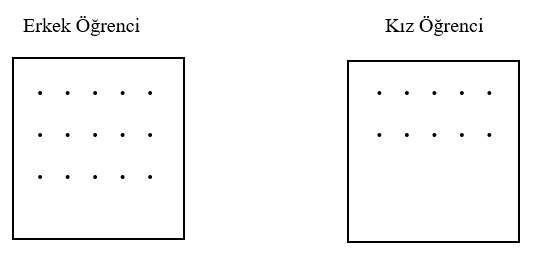 Çizgi ve Sütun grafikler
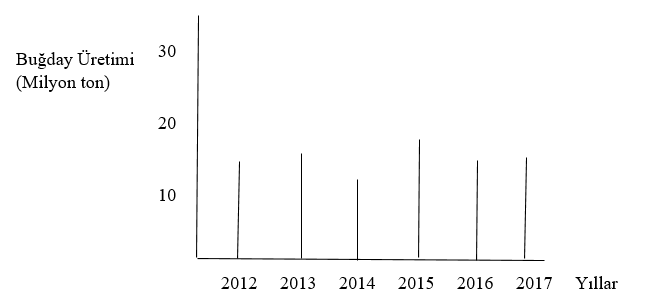 GRAFİK ÇEŞİTLERİ
Kartezyen diyagramlar
Kümülatif diyagram
Z diyagramı
GRAFİK ÇEŞİTLERİ
Gantt grafiği
Logritmalı diyagramlar
Daireli grafikler
Alan grafikleri
Gantt Grafiği
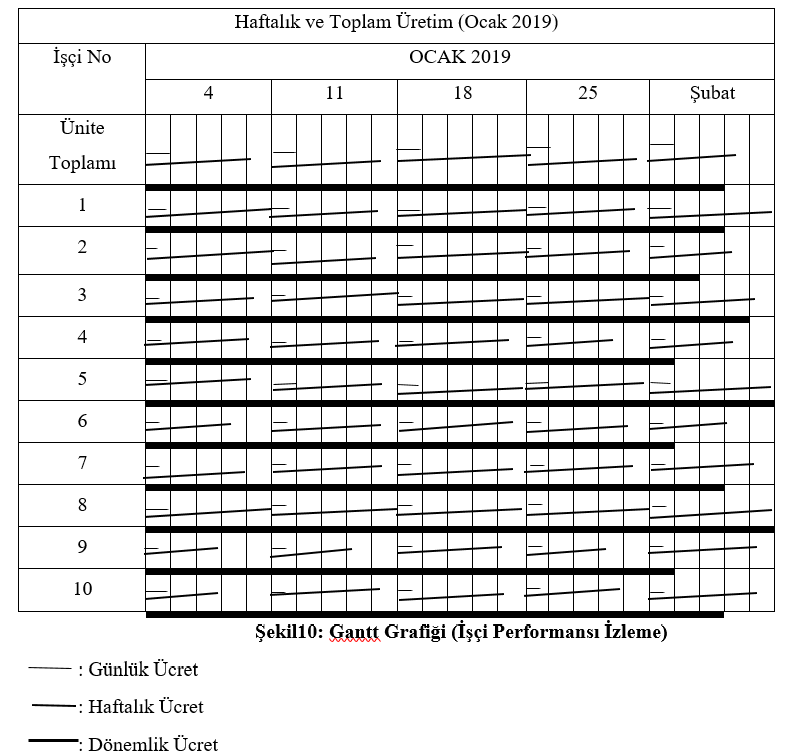 GRAFİK ÇEŞİTLERİ
Kartogramlar
Stereogramlar
Resimler